Муниципальное бюджетное  дошкольное образовательное учреждение № 10 «Умка»
Предметно – пространственная развивающая среда второй группы раннего возраста «Карапузы»
Воспитатели: Панкратьева М. А.,
Турчанинова С. Ю.
Физкультурно – оздоровительный цетр
Мы дружные ребята,Пришли мы в детский сад,И каждый физкультуройЗаняться очень рад!Физкультурой мы в садуМного занимались.На зарядке по утрамКрепли, закалялись.
Центр книги «Читайка»
Книга - это чудо!
   Книга – лучший друг!
   С нею интересней
   Проводить досуг:
  Узнаешь много нового,
  Отправишься в полет.
  С ней не будет скучно,
  Она не подведет.
Центр театрализованной деятельности
Очень мы театры любим,
Круглый год мы с ними дружим:
В нашей группе все актеры,
Кукловоды и танцоры,
Акробаты и жонглёры,
Балерины, режиссёры!
Каждый день и каждый час
Мы хотим играть для Вас!!
Если б видел Станиславский –
Был бы очень рад за нас!
Центр игр для девочек
Куклы, бантики, коляски,
Сумочки, посуда….
Тут девчонок государство
И порядок всюду.
Будущей хозяйке
Много надо знать -
Пироги постряпать,
Платье постирать.
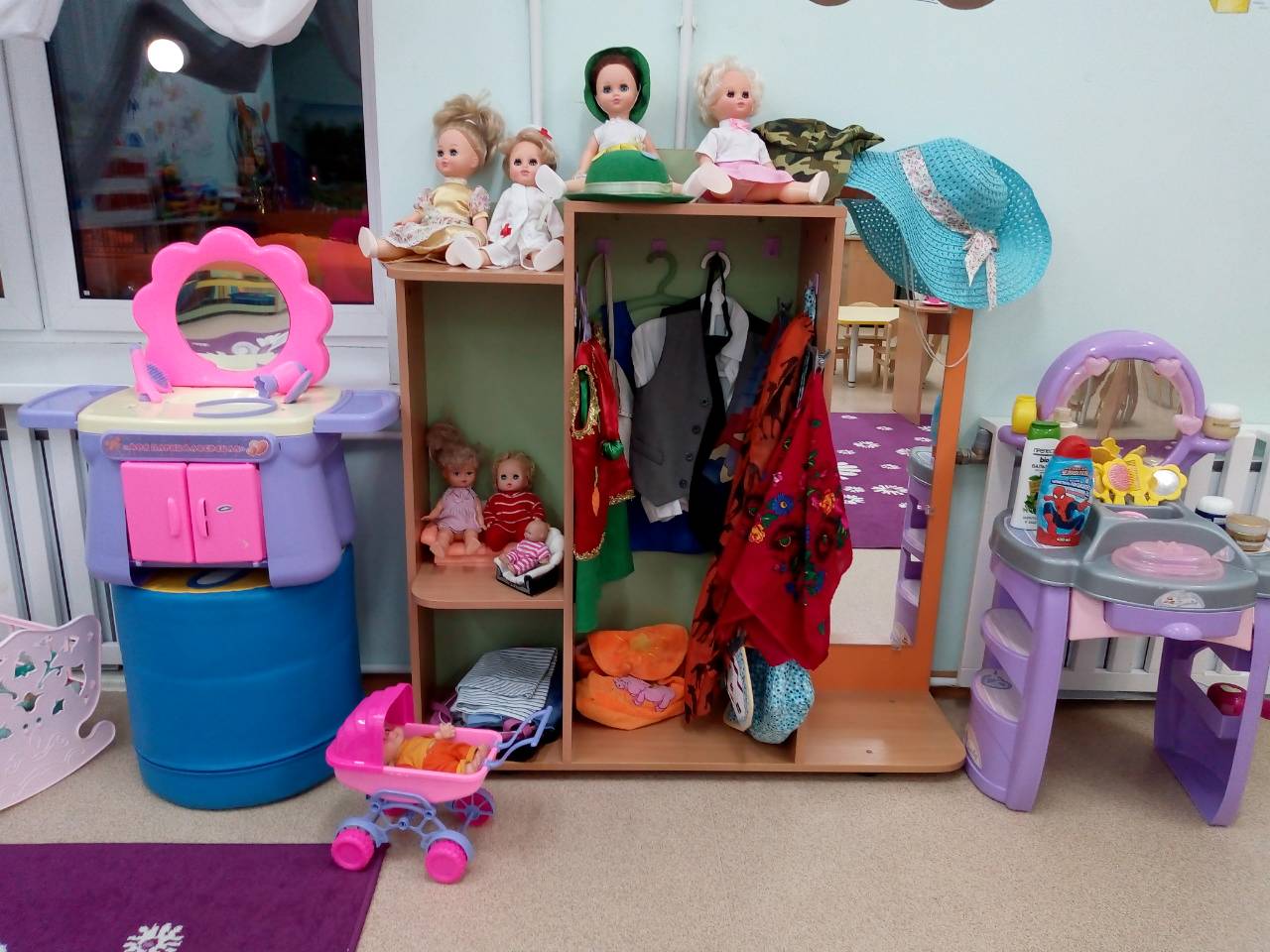 Центр игры в больницу «Айболит»
Айболит лечил мартышек,А Пилюлькин –коротышек!Мы же лечим всех подряд-Бегемотиков, бельчат,Крокодилов и волчат,И лисят и поросят,Кукол, рыбок, зайчиков,Девочек и мальчиков!Лечим зубки им и глазки,И наложим им повязки!И таблеток им дадим,И микстурой напоим!Есть у нас бинты и йод.Приходи, больной народ!А уж что совсем приятно -То, что лечим мы БЕСПЛАТНО!
Центр природы
У природы нет плохой погоды
Это знают все давно
Побывали мы в походах
Пусть пока не далеко
Птичек мы не обижали
И цветочки зря не рвали,
Лишь природный материал
Каждый  понемногу взял
Центр музыки
Артистов нам не занимать,
Умеем петь и танцевать на барабане, ксилофоне, на погремушке и бубне ритмику отбивать.
Центр игры для мальчиков
Машинки не дремлют,
Здесь полный порядок
И драк не бывает,
Вот только машинок
 На всех не хватает!
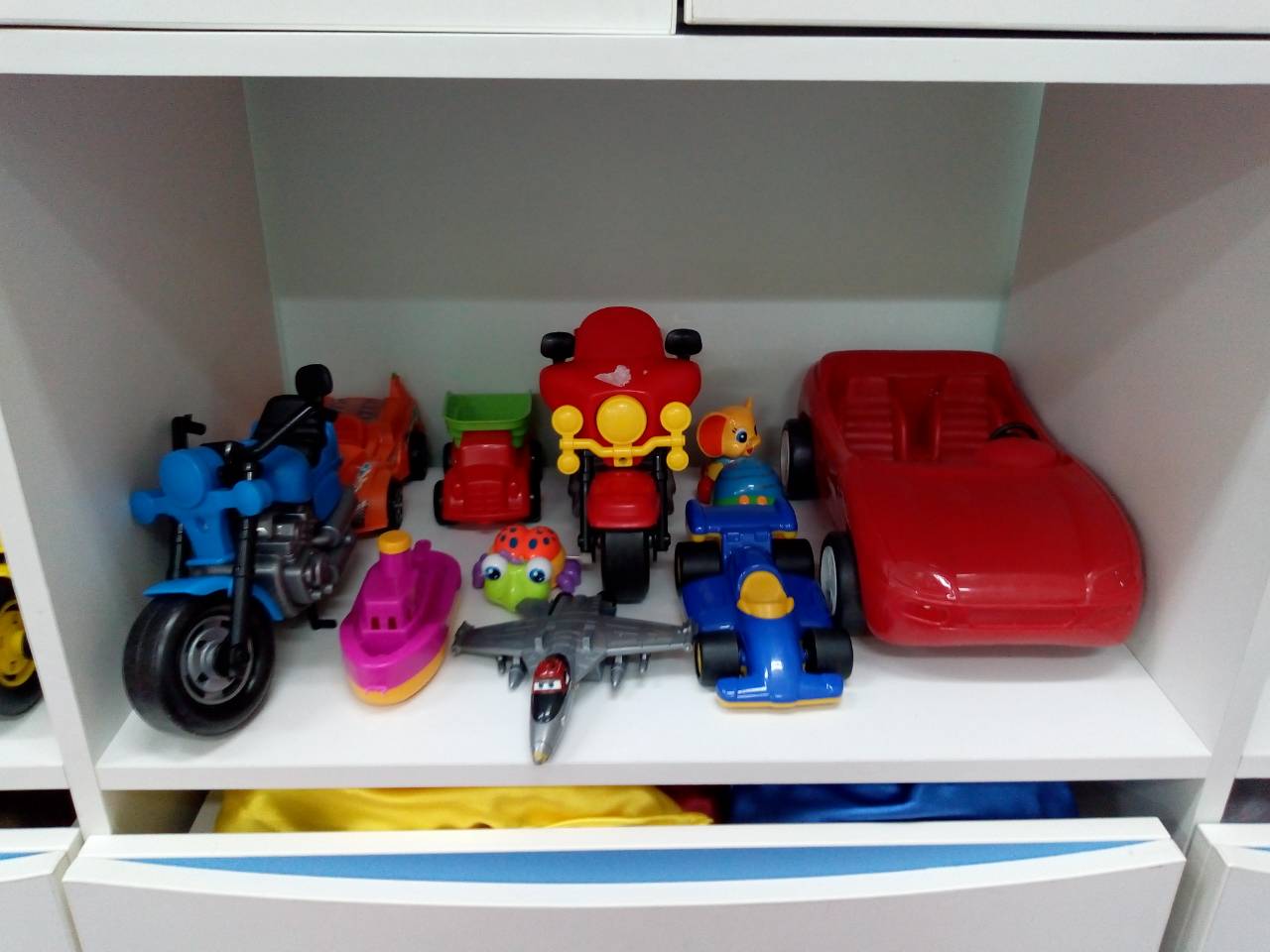 Центр конструирования и сенсорики
Раз, два, три — сложи детали,Чтоб они машиной стали.Собери гараж. ПотомНе забудь построить дом.Можно к самому порогуПроложить еще дорогу,Выбрать место для моста —То-то будет красота!Из конструктора такогоЧто ни сделай — все толково!
Наша группа дружная –Умная, послушная,Песни распевальнаяИ очень рисовальная.
Я сейчас всю группу нашуВсеми красками раскрашу,Пусть весёлый наш портретУлыбается сто лет!